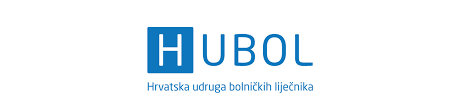 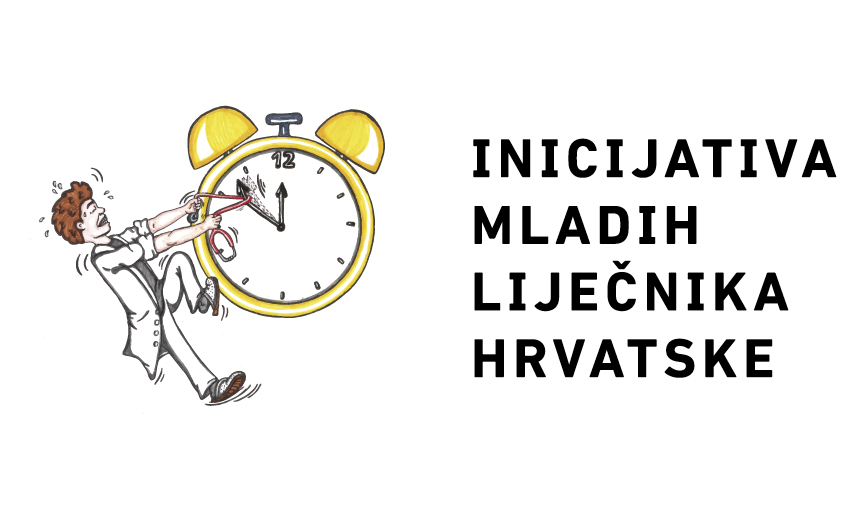 ROBOVLASNIČKI UGOVORI
studeni, 2023.
Zaključci
Procjena je da ukupno 6.000 liječnika ima važeću neku vrstu ugovorne obveze rada kod poslodavca nakon završetka specijalizacije
26 % (oko 1.500) liječnika s ugovornom obvezom ima osobnu zadužnicu i/ili solemniziran ugovor kod javnog bilježnika – izloženi su riziku ovrhe nad novcem ili nekretninom, bez sudskog procesa
Riziku od ovrhe najizloženiji su liječnici u domovima zdravlja i općim bolnicama. Naime, 35 % odnosno 32 % od ukupnog broja liječnika s ugovornom obvezom u tim ustanovama ima potpisanu osobnu zadužnicu i/ili solemniziran ugovor
89 % liječnika s ugovornom obvezom ima robovlasnički ugovor (ili vraćanje bruto plaća, božićnica, regresa i sl ili vraćanje umnoška proračunske osnovice)
Svaki treći liječnik (31 %) s ugovornom obvezom mora vraćati bruto plaće, a svaki drugi liječnik tzv. proračunsku osnovicu (56 %) što je protuustavno (odluka Ustavnog suda). 
2 % liječnika s ugovornom obvezom mora vraćati duple bruto plaće.
Digitalni atlas HLK-a www.hlk.hr: U Hrvatskoj je u studenome 2023. bilo 3.271 specijalizanata (svi imaju ugovornu obvezu) i oko 2.700 specijalista s ugovornom obvezom. Prosječno godišnje specijalizaciju je u razdoblju 2018. – 2022. završavalo 455 liječnika koje ugovori obvezuju na rad za poslodavca u sljedećih 5 godina. S obzirom da su dvije trećine svih liječnika žene od kojih mnoge koriste rodiljni dopust (to razdoblje moraju dodatno odraditi) to dodatno produžuje razdoblje obveznog rada tj. povećava broj specijalista koji još uvijek imaju takvu ugovornu obvezu. Stoga je broj  specijalista u procjeni zaokružen na 2.700.
Rezultati
Poslodavac
N = 1.129
Poslodavac KBC, KB ili klinika
N = 327
Poslodavac opća/županijska bolnica
N = 494
Udio specijalizacija
N = 1.129
Udio specijalizacija - ugovorna obveza
Psihijatrija
25%
Anesteziologija
Hitna medicina
20%
Neurologija
Ginekologija
15%
Klinička mikrobiologija
Kardiologija
Urologija
Patologija i citologija
Pedijatrija
Transfuzijska medicina
Internistička onkologija
Gastroenterologija
Interna medicina
Radiologija
10%
Obiteljska 
medicina
Dječja kirurgija
Oftalmologija
Dermatologija
Pulmologija
Abdominalna kirurgija
Nefrologija
Vaskularna kirurgija
Neurokirurgija
Klinička farmakologija
Plastična kirugija
5%
Javnozdravstvena med.
Infektologija
Anesteziologija
Ortopedija
Alergologija i  imunol.
Reumatologija
Radiologija
Dječja psihijatrija
Školska medicina
Endokrinologija
Sudska medicina
Pedijatrija
Fizikalna 
medicina
Epidemiologija
Nuklearna medicina
Laborat. imunologija
Otorinolaringologija
Onkologija i radioter.
Radiologija
Medicina rada 
i športa
Maksilofac. kirurgija
Hematologija
Pedijatrijska infektol.
8
Trajanje i financijska penalizacija ugovorne obveze
N = 1.129
Osobna zadužnica i/ili solemniziran ugovor
N = 1.129
Uža specijalizacija
Mjeseci obveznog rada - uža specijalizacija
N = 43
samo uža specijalizacija
Osobna zadužnica i solemnizacija ugovora uža specijalizacija
N = 43
uža specijalizacija
O anketi
Anketa je provedena od srpnja do kraja rujna 2023. 
Poslana je na sve članove HUBOL-a, dostupna je bila u FB grupi Specijalizanti
U anketi je sudjelovalo 1.129 liječnika s još uvijek važećom ugovornom obvezom rada kod poslodavca nakon završetka specijalizacije
Status i spol – važeća ugovorna obveza
N = 1.129